Large-Scale Structure
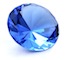 This account provides a novel role for hypotheses in philosophy of science.
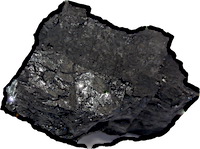 The large-scale structure is complicated.
The large-scale structure is complicated, but fits well with real cases in history of science.
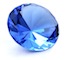